МКДОУ д/с "Родничок"
Муниципальное казенное дошкольное образовательное учреждение
 детский сад комбинированного вида "Родничок" города Слободского Кировской области

                                        
  Детский исследовательский  проект
     «Кока-кола: польза или вред»
                                                              
  Автор: воспитанник подготовительной группы Костин Демид
  Руководитель: Буркова Ольга Александровна 

                                                       2022 год
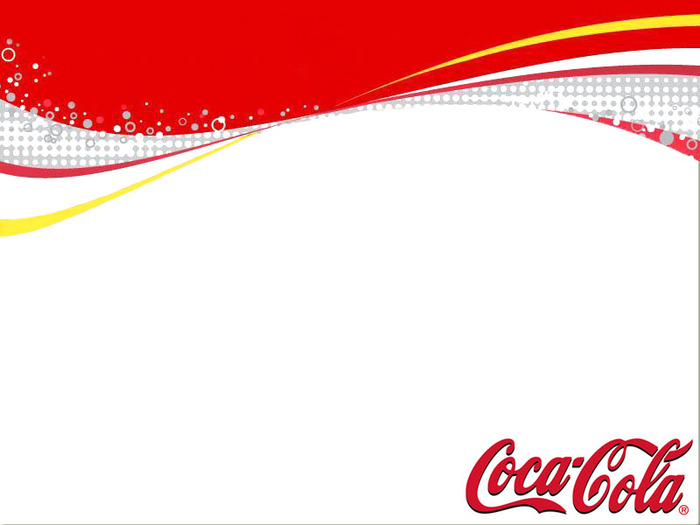 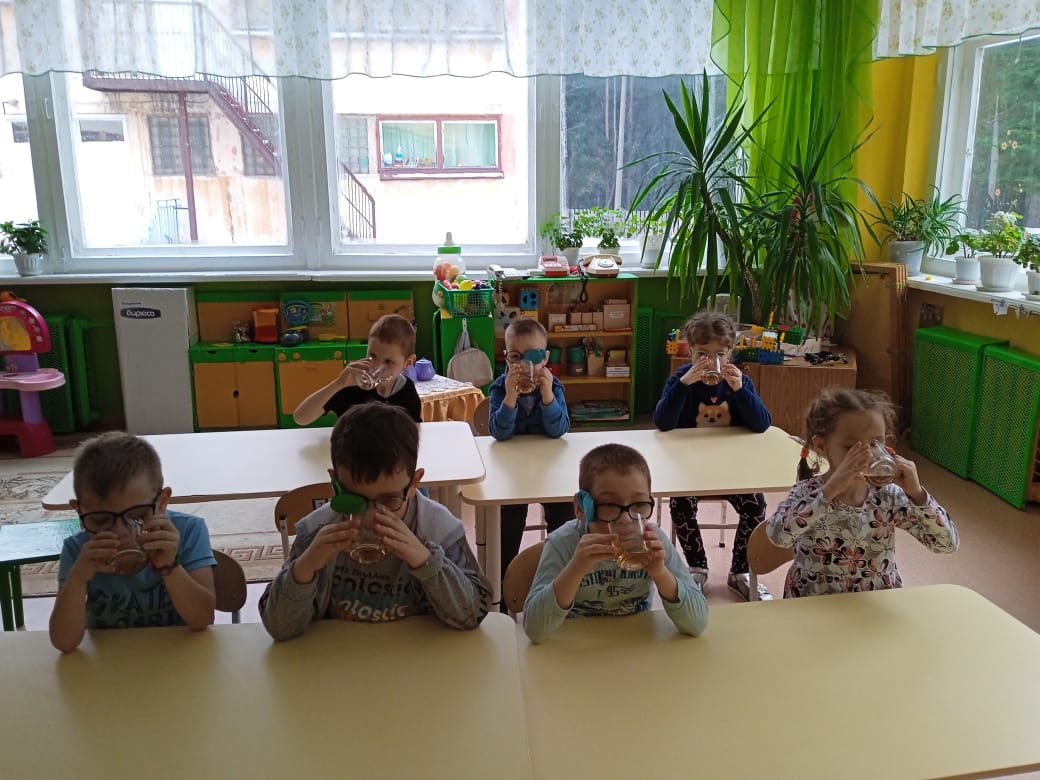 Гипотеза:
Я предположил, что употребление «Кока-колы» приносит вред организму, но если её использовать в быту, то она приносит пользу.
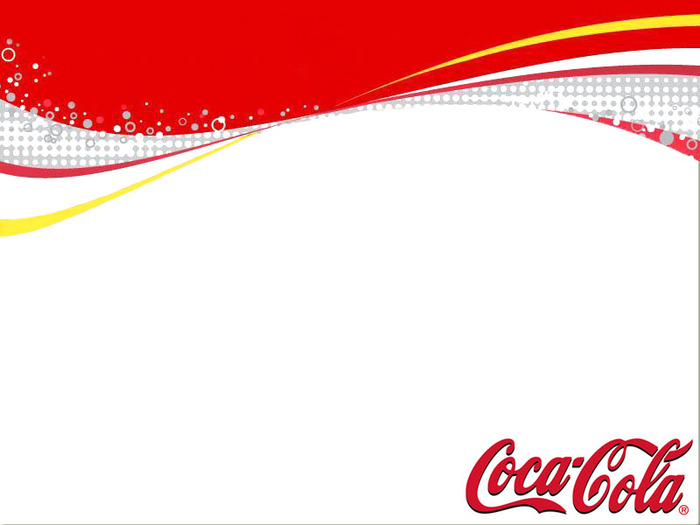 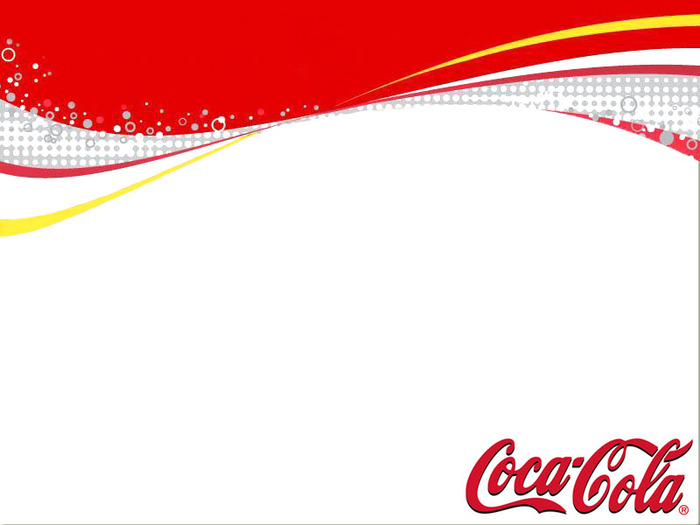 Цель:
Выяснить, вредна или полезна «Кока-кола»
Задачи:
    	     Провести опрос других детей;
Изучить источники информации;
Провести опыты.
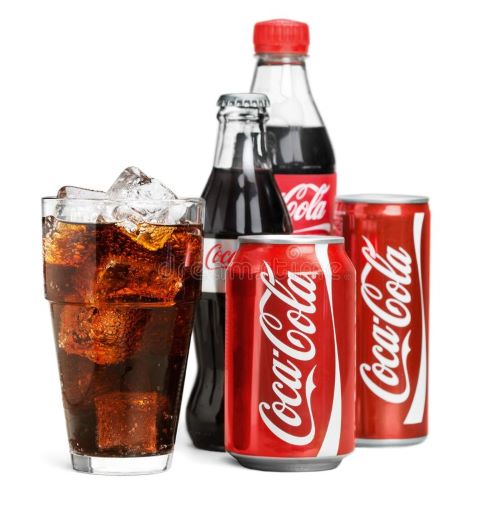 Опрос: кто любит «Кока-колу»?
Кока-колу придумали в Америке 8 мая 1886 года. Изобретателем “Кока-колы” был фармацевт Джон Стив Пембертон.
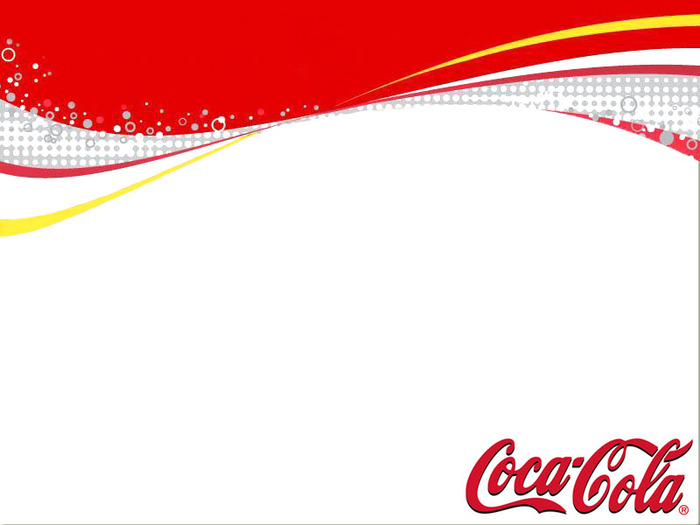 Историческая справка:
ВОЗДЕЙСТВИЕ КОКА-КОЛЫ 
НА ЯИЧНУЮ СКОРЛУПУ
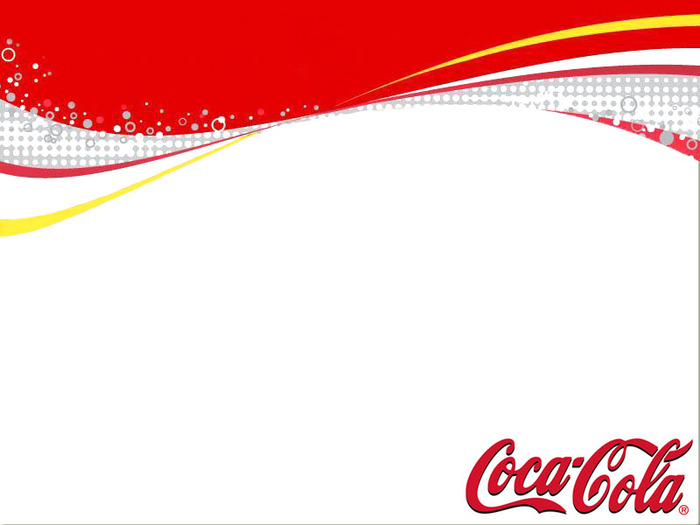 Опыт 1
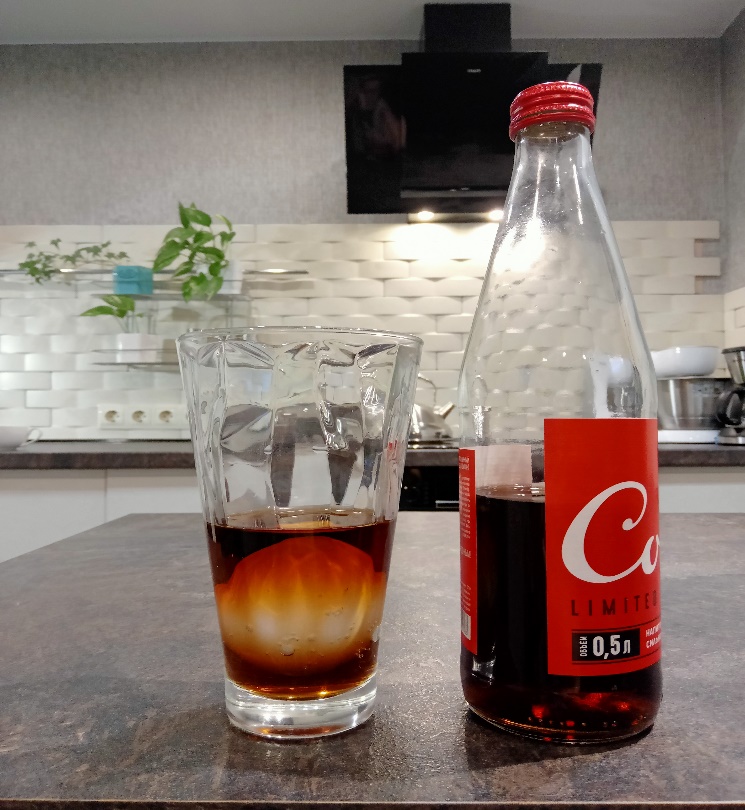 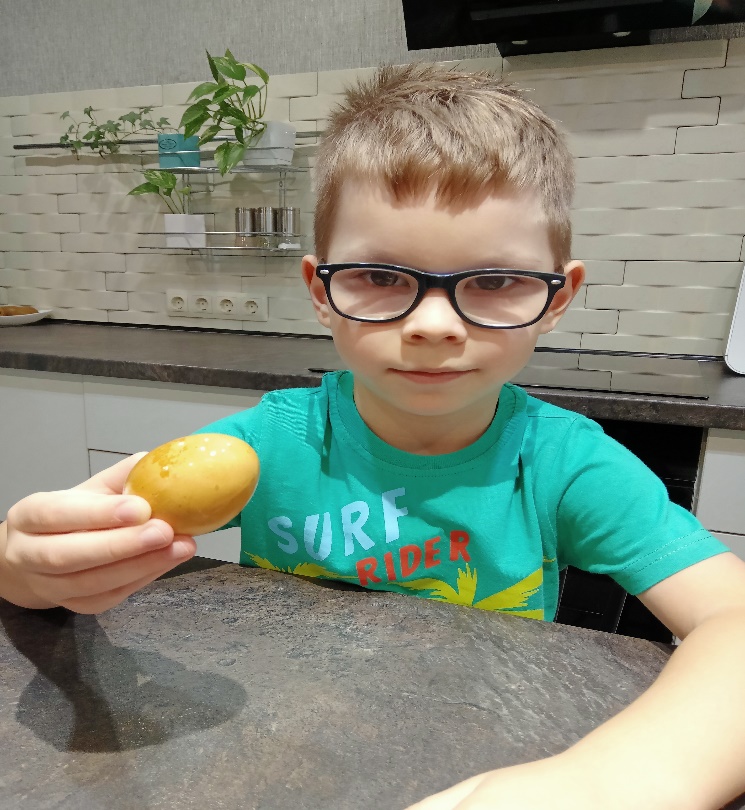 Вывод: в «Кока-коле» содержатся красители, которые разрушают кальций.
«КОКА-КОЛА» И МЯТНЫЕ КОНФЕТЫ
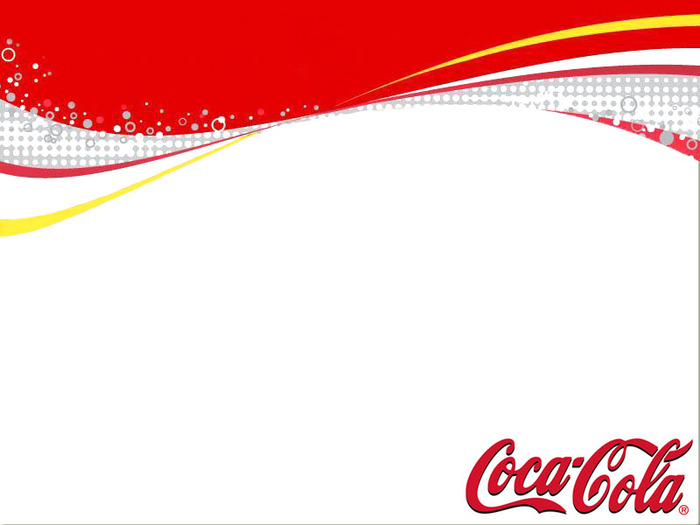 Опыт 2
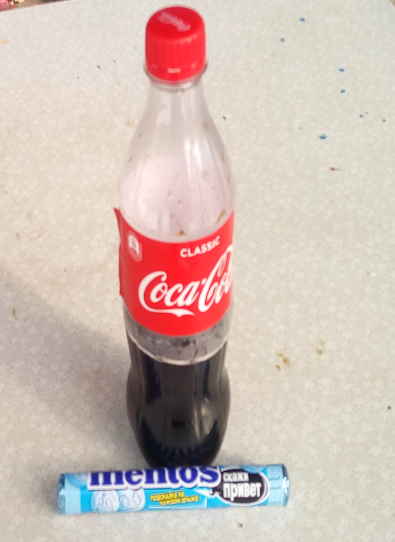 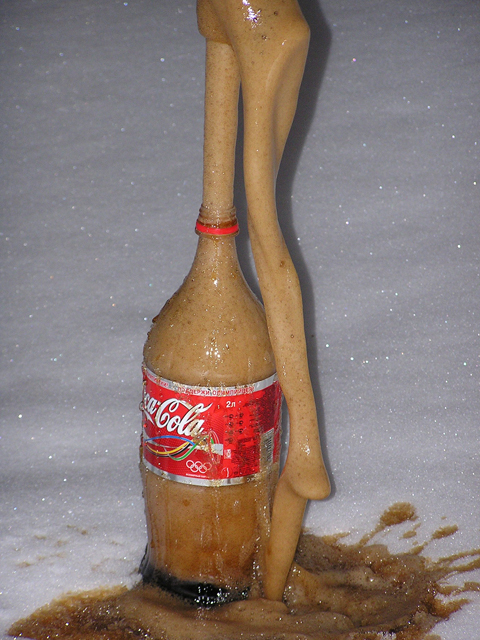 Вывод: если употребить вместе получится вздутие живота. Можно захлебнуться.
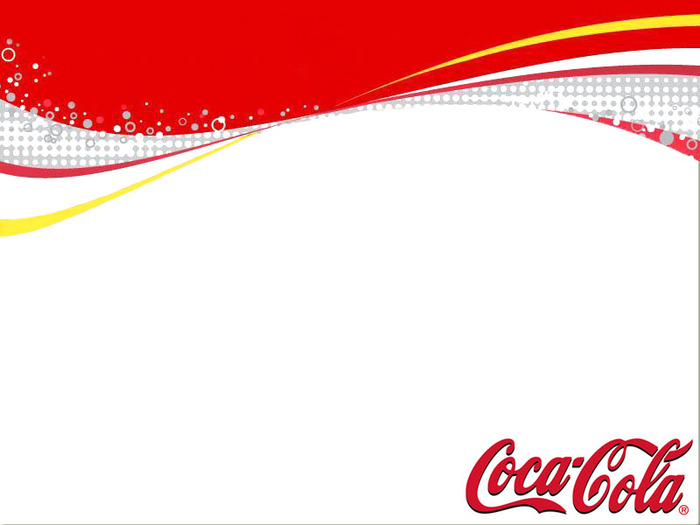 Опыт 3
Для справки
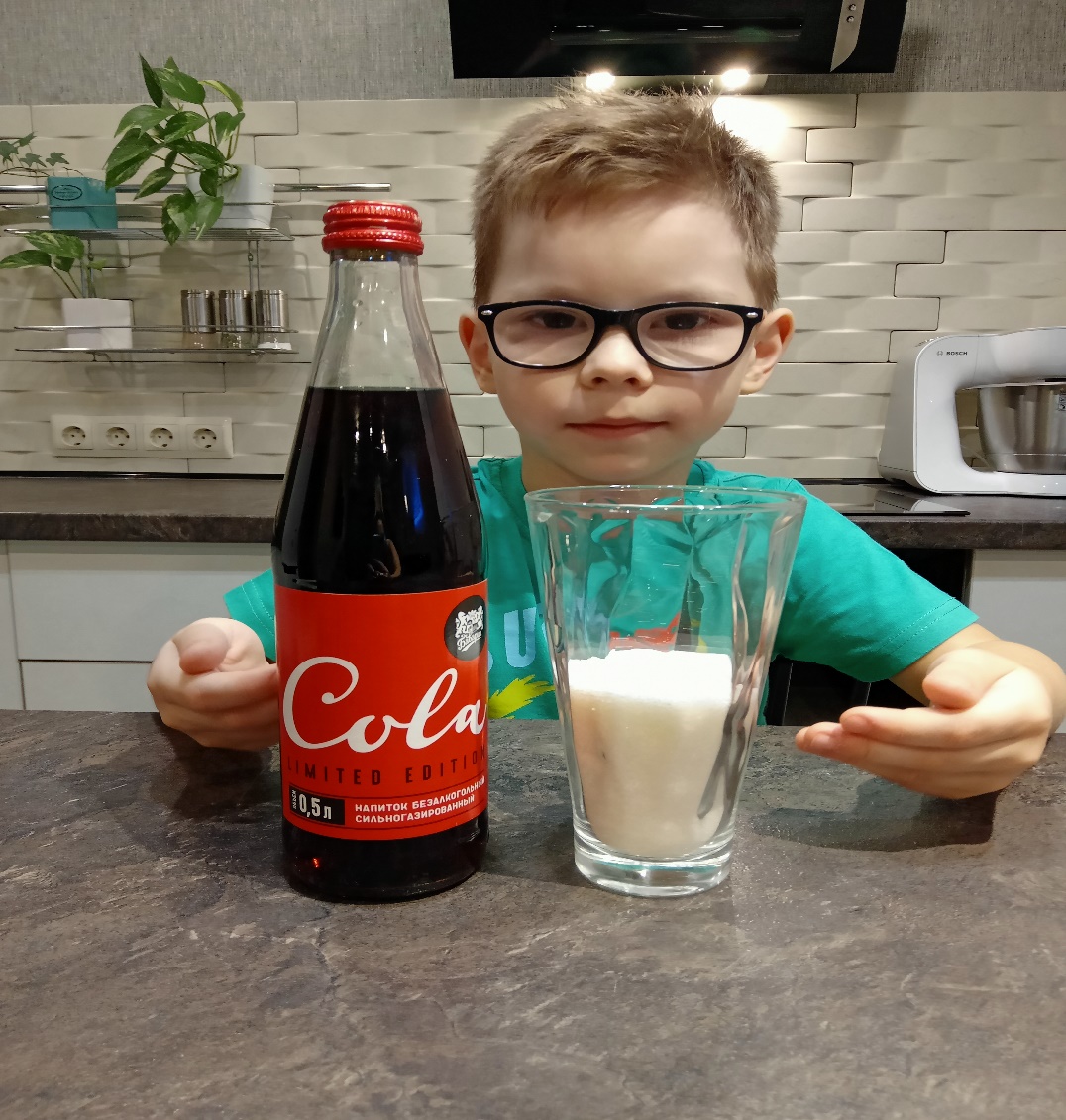 В «КОКА-КОЛЕ»

ВЫСОКОЕ

СОДЕРЖАНИЕ

САХАРА
ВОЗДЕЙСТВИЕ «КОКА-КОЛЫ» НА РЖАВЧИНУ
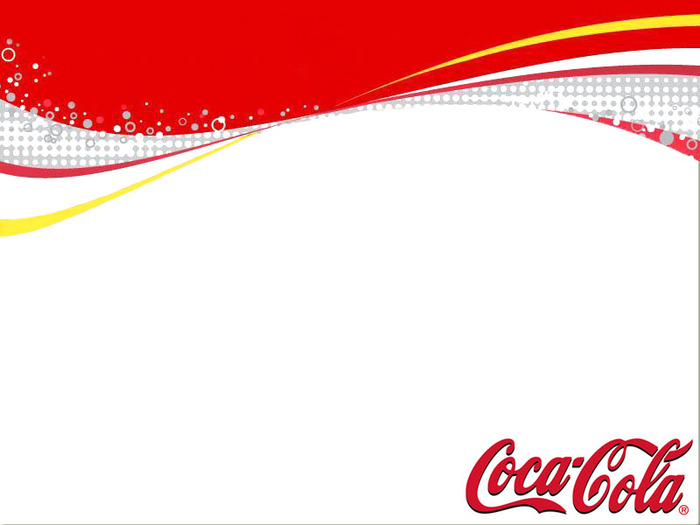 Опыт 4
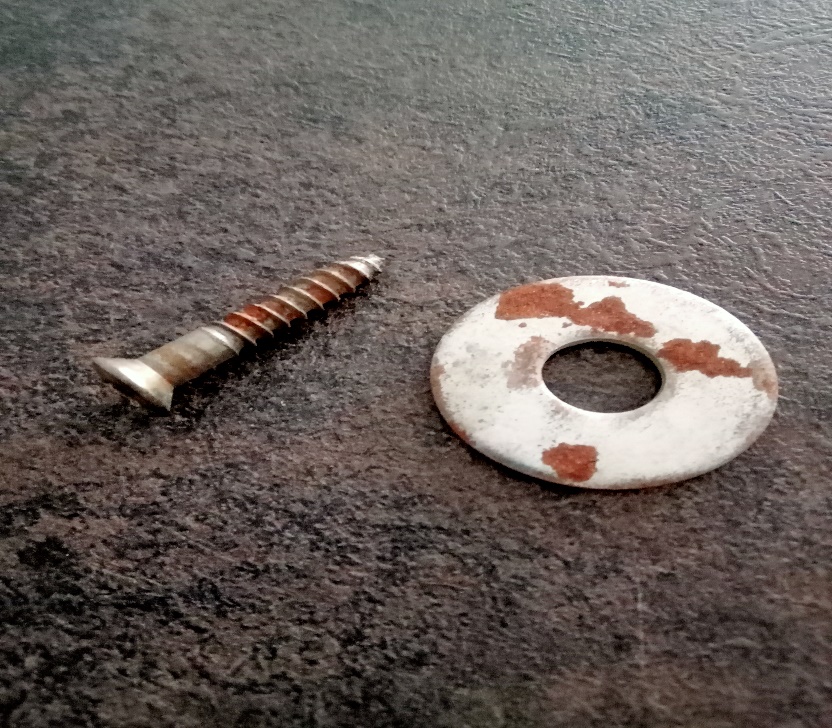 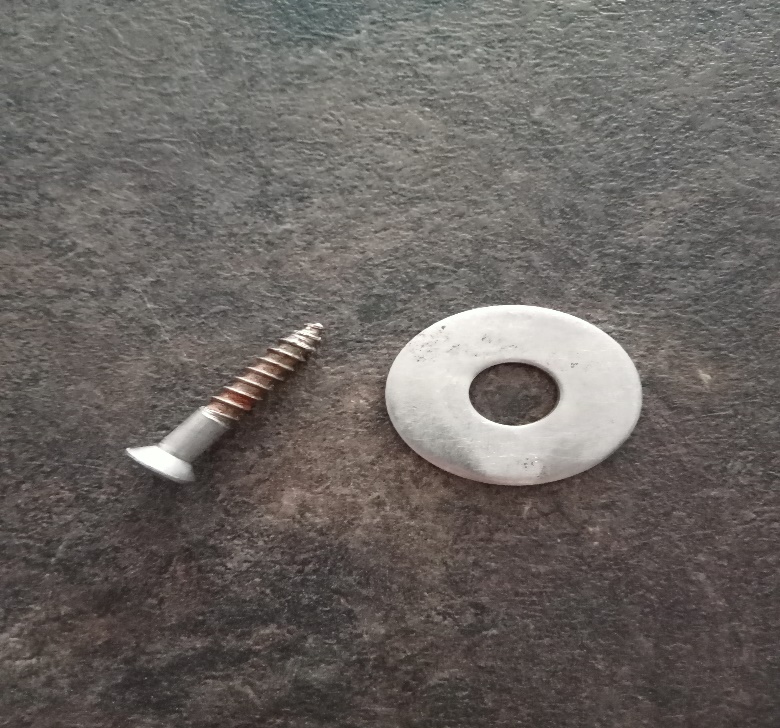 Вывод: очищает от ржавчины.
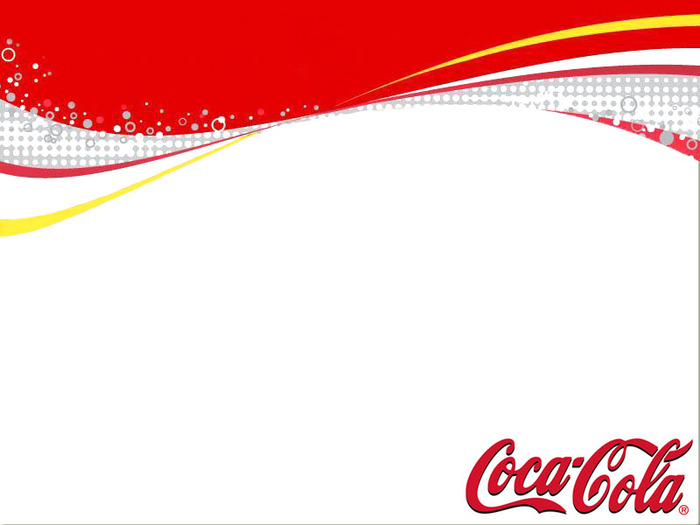 Опыт 5
ВОЗДЕЙСТВИЕ НА СТОЙКИЕ ЗАГРЯЗНЕНИЯ
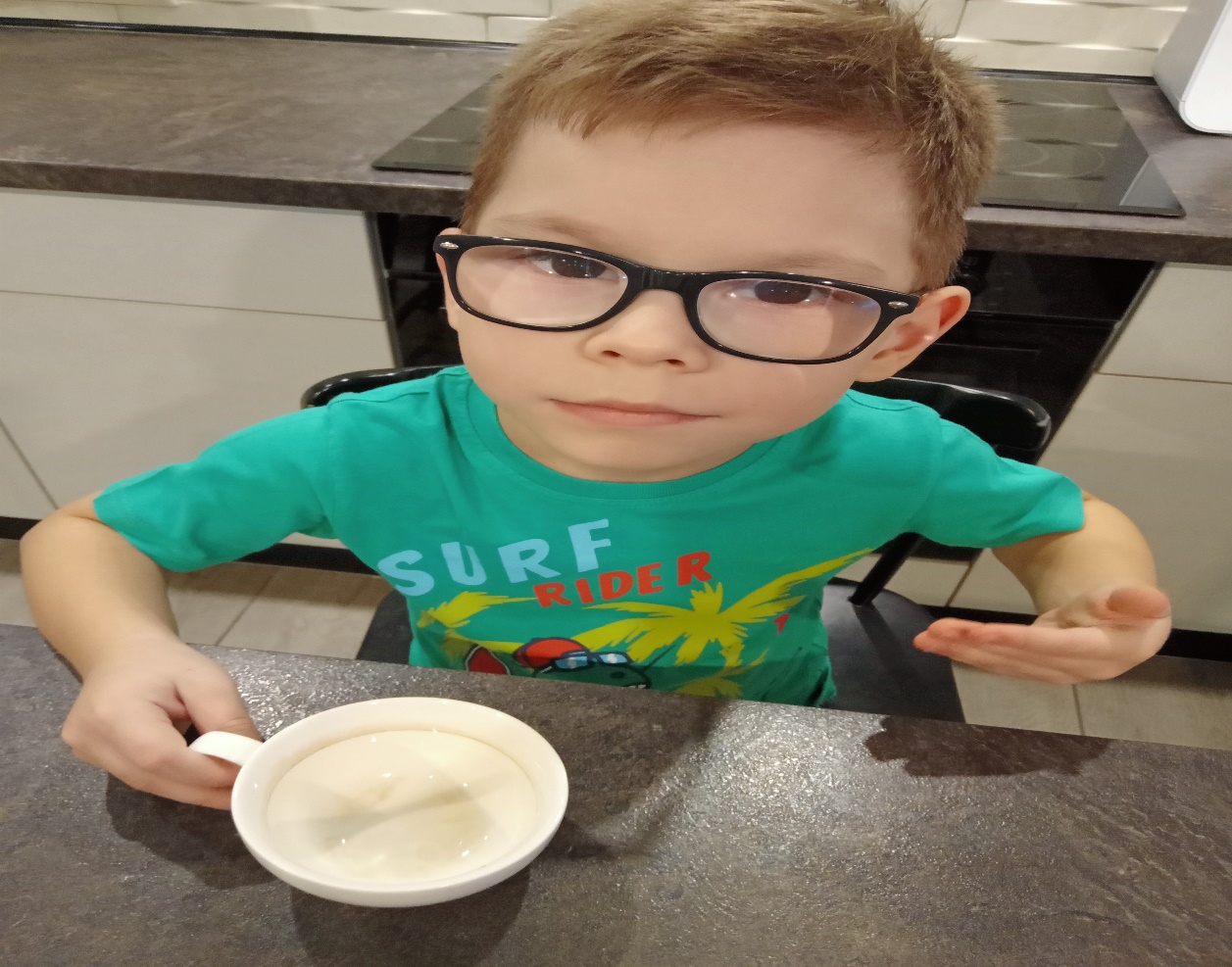 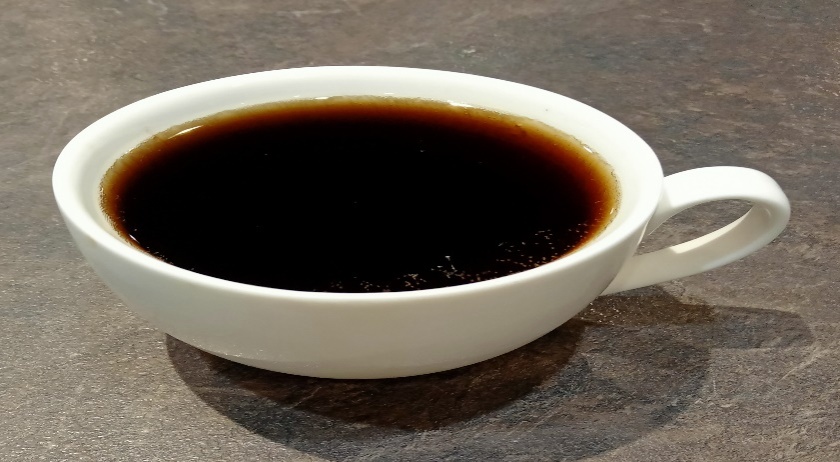 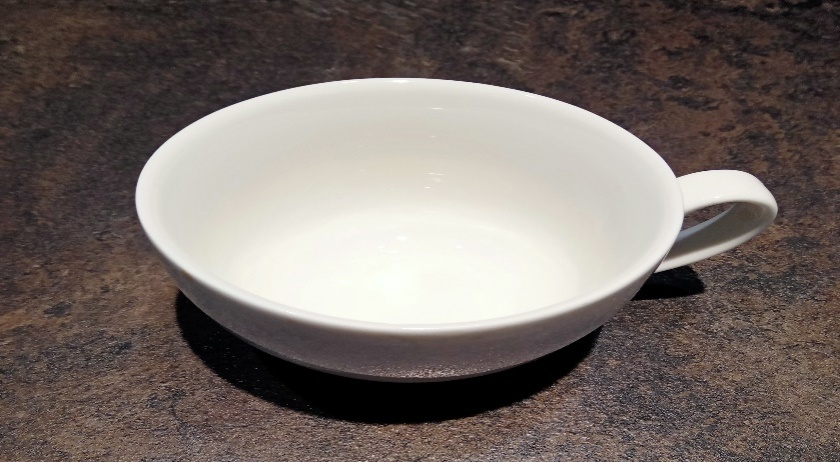 Вывод: «Кока-кола» действует как чистящее средство.
ВЫВОД:
Моя гипотеза подтвердилась. Употребление «Кока-колы» очень вредно для организма. 
Но при использовании в быту приносит пользу. 

Я для себя решил, что «Кока-колу» лучше не пить. Есть более полезные напитки.
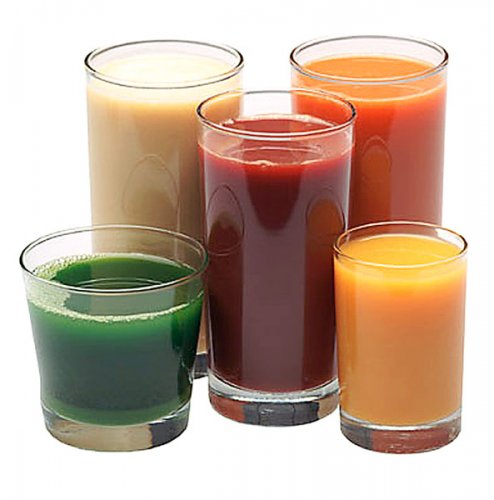 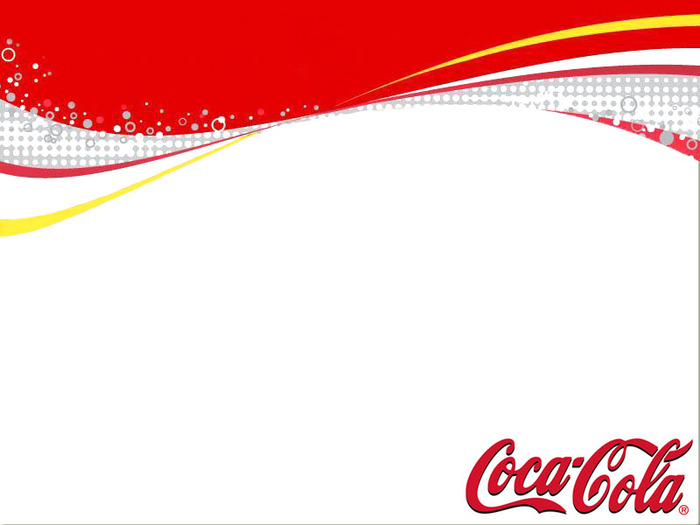 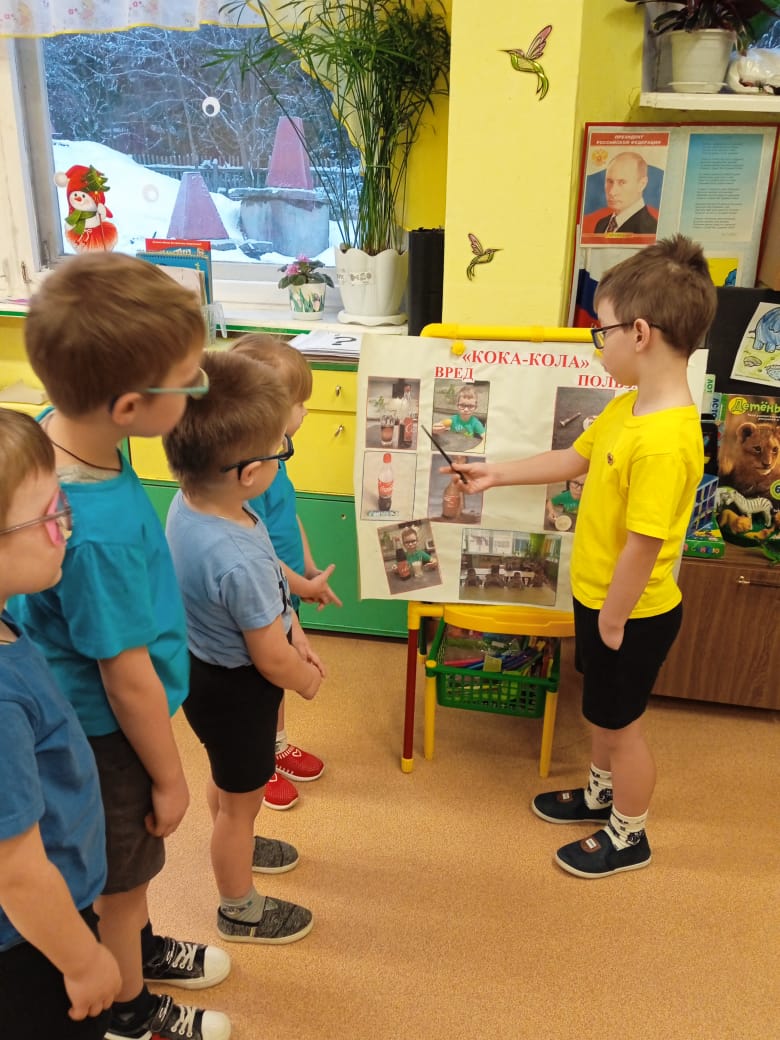 Ребятам я тоже рассказал всю правду про кока-колу. Думаю и они сделают правильный выбор.